Тема: «Интеграция образовательной области «Речевое развитие» с другими образовательными областями»
Подготовила старший воспитатель воспитатель
МБДОУ «Детский сад «Тополек»: Н.А.Пискова
Содержание:
дать теоретическое обоснование способов интеграции образовательных областей в педагогическом процессе ДОУ

рассмотреть понятие «интеграция» и ознакомиться с сущностью и особенностями интегрированного подхода

практически показать понятие «Интеграции», на примере игры «осенняя корзина» 

выделить потенциальные проблемы, используя метод «Шести шляп»

провести «Мозговой  штурм» для поиска решений проблем
Интеграция 

это состояние (или процесс, ведущий к такому состоянию) связанности, взаимопроникновения и взаимодействия отдельных образовательных областей содержания дошкольного образования, обеспечивающее целостность образовательного процесса.
Игра «Осенняя корзина»
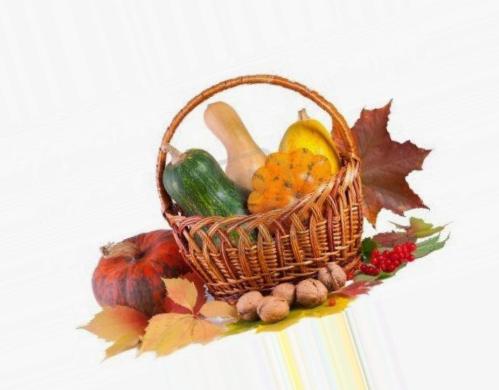 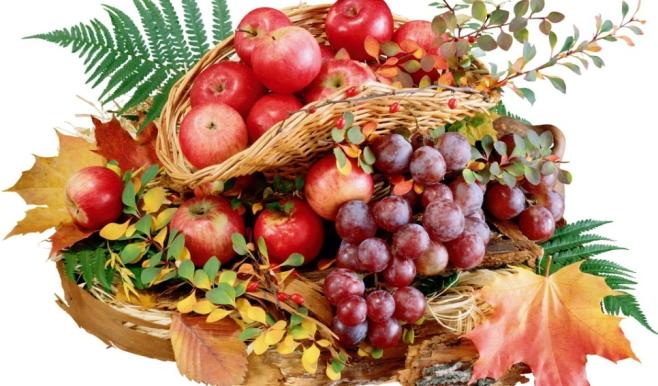 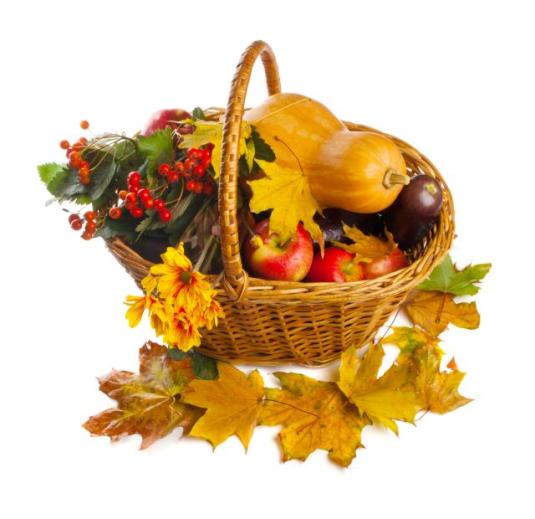 Метод «Шести шляп»
Какая информация у нас есть?
Какая информация нам нужна?
Какие вопросы мы хотим решить?
Как нам получить нужную информацию?
Какие чувства у меня это вызывает?
Моя интуиция говорит...
У меня такое ощущение...
Это меня раздражает...
Есть сомнения...
Уложится ли это в наш бюджет?
Этично ли это?
Будет ли это работать?
Что может пойти не так?
Чем мы рискуем?
Что в этом имеется ценного?
Какова выгода?
Как это можно сделать?
Каковы позитивные аспекты?
Имеется альтернатива...
Можно изменить идею...
А что, если поступить так?
Есть и такая возможность...
Как подойти к этому иначе?
О чем мы размышляем?
Чего мы хотим достичь?
Каковы будут последствия?
Можем ли мы принять решение?
Каков следующий шаг?
«Мозговой штурм»
«Как заставить человека есть салат» - 
найти решение проблемы, используя средства, формы и методы
Тщательно очистить его
Украсить салат
Подать в необычной сервировке
Добавить в салат необычные продукты, например трюфели
Придумать интригующее название
Убедить в простоте приготовления в домашних условиях
Убедить в полезности состава ингредиентов.
СПАСИБО ЗА ВНИМАНИЕ!